Chapter 17 Production
1
2
3
4
5
6
productivity
Land, Labour, Capital and Enterprise
the minimum level of stock that a business plans to hold
Lead time
a single product is made at a time, usually to the customer’s exact specifications
just-in-time
1
10
3
12
5
7
workers and management agree an increase in benefits, in return for an increase in productivity
7
batch production
8
lean production
9
A department that’s role is to take inputs & change them into outputs for the customer
10
productivity agreement
11
techniques used by business to cut down on any waste
12
2
8
4
11
2
4
a Japanese term meaning continuous improvement
13
the output measured against the inputs used to create it
14
buffer stock
15
Economic Inputs
16
products are made in batches of a certain quantity, usually as orders come in
17
job production
18
6
1
3
10
8
7
large quantities of a product are produced in a continuous process
19
Operations Department
20
a production method that involves reducing  the need to hold stocks of raw materials
21
Kaizen production
22
flow production
23
The time between the order being made and the delivery to the customer of the product
24
9
11
5
6
9
12
tekhnologic
Show All
Hide All
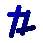 [Speaker Notes: Click on a number to make the square disappear.
Click on the text underneath to replace the number.
Click on hide all to reveal all the text.
Click on show all to show all the numbered squares.]
Enter your title here
1
2
3
4
5
6
Enter your text here
Enter your text here
Enter your text here
Enter your text here
Enter your text here
Enter your text here
Enter your text here
7
Enter your text here
8
Enter your text here
9
Enter your text here
10
Enter your text here
11
Enter your text here
12
Enter your text here
13
Enter your text here
14
Enter your text here
15
Enter your text here
16
Enter your text here
17
Enter your text here
18
Enter your text here
19
Enter your text here
20
Enter your text here
21
Enter your text here
22
Enter your text here
23
Enter your text here
24
tekhnologic
Show All
Hide All
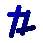 [Speaker Notes: Click on a number to make the square disappear.
Click on the text underneath to replace the number.
Click on hide all to reveal all the text.
Click on show all to show all the numbered squares.]
Enter your title here
Enter your text here
1
2
3
4
5
6
Enter your text here
Enter your text here
Enter your text here
Enter your text here
Enter your text here
Enter your text here
7
Enter your text here
8
Enter your text here
9
Enter your text here
10
Enter your text here
11
Enter your text here
12
Enter your text here
13
Enter your text here
14
Enter your text here
15
Enter your text here
16
Enter your text here
17
Enter your text here
18
Enter your text here
19
Enter your text here
20
Enter your text here
21
Enter your text here
22
Enter your text here
23
Enter your text here
24
tekhnologic
Show All
Hide All
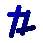 [Speaker Notes: Click on a number to make the square disappear.
Click on the text underneath to replace the number.
Click on hide all to reveal all the text.
Click on show all to show all the numbered squares.]